National Product and National Utility: Accounts of Socio-economic Wellbeing from Time Budgets.
Jonathan Gershuny
Centre for Time Use Research
Department of Sociology
University of Oxford
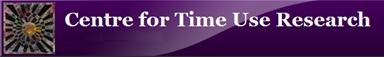 Summary
Time budgets can be used to produce complete “extended national product” (eGNP) accounts.
Time diaries can also be used to measure utility in the original (Bentham/Mill) sense...
...and used in turn to produce Gross National Utility (GNU) accounts.
eGNP and GNU give different pictures of historical change in well-being.
Happiness, well-being & public purpose
Durkheim: happiness object of ec. progress?
Kahneman:  subjective vs objective happiness
Easterlin Paradox: happiness vs GNP….
…but why is the disjunction between growth and happiness surprising?
Krueger, Kahneman (2009) Nat. Time Accs.
Public policy implications: Stiglitz commission
Work and National Product
Third person criterion:
“work is any activity you can pay a third party to do for you without losing the benefit from it”.
Hence:
unpaid household work, volunteering...
These can substitute for paid work
“Extended National Product”
“…without losing the benefit…”
Refers to income or material product of the activity
…ie implies that that there are no intrinsic satisfactions (or dis-satisfactions) in the conduct of paid and unpaid work.
A strong assumption…
Alternative:  JS Mill “utility”:
Consumption & production both generate utilities  alternative national accounts.
Chains of provision for wants
Human wants (food, shelter, care  etc.), met by a combination of activities.
Three “factors of provision”:
Paid work time
Unpaid work time
Consumption time
Technical change alters the balance among these.
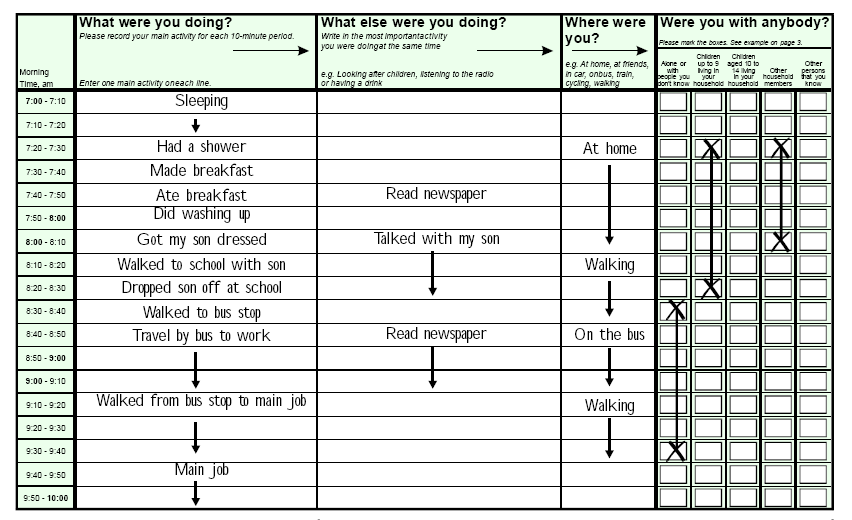 Input/output time budget construction
Associate each final commodity with one (or more) categories of want…
… multiply through by input/output coefficients to get value added by industry, plus imports and exports…
… treating investment as if intermediate outputs…
…then multiply through by hours of work by industry and occupation from LFS…
Gershuny 2000 Chapter 5(?)
GNP: non-exhaustive,input-based estimation
GNP = ∑(paid time*wages)
Shift in paid/unpaid work balance
GNP extension: valuing unpaid work
Two methods:
1   Shadow wages
Assumes unpaid value=own marginal wage
values home-baked cake for brain surgeon at 10 times value of  ditto for pastry chef
2   Shadow prices:
Either: specialist (eg taxi driver for school trip)
Or “housekeeper wage”
GNP and extended GNP, input-based
GNP = ∑(paid time*wages)
Extended GNP =
∑(paid time*wages) + ∑(unpaid time*shadow wages)
Valuing consumption events
National accounting identity:
Value of production ≡ value of consumption
Alternative approach to extension:
Count consumption events in diary (meals, trips, outings, rests, nights’ sleep etc.)
Use market prices for purchased instances
Use market-equivalent prices for home produced instances (eg taxis for car trips, hotel rates for nights sleep etc); subtract costs of inputs (rent, materials etc).
(Luisella Goldschmidt-Clermont, Duncan Ironmonger, Sue Holloway)
Ext. GNP + nat. consump exhausts activity
Extended GNP =
∑(paid time*wages)+ ∑(unpaid time*shadow wages)

 				 	≡
(Extended) National Consumption =
Sum of actual or shadow values of every consumption episode
UK National Product and Extended National Product Estimates (based on activity patterns of population aged 20-65)
Ext. GNP + nat. consump exhausts activity
Extended GNP =
∑(paid time*wages)+ ∑(unpaid time*shadow wages)
 				 	≡
(Extended) National Consumption =
Sum of actual or shadow values of every consumption episode
Exhaustive, BUT....
value added focus implies no intrinsic welfare consequence from work
Hence need for more comprehensive indicator
Utility is not happiness
Happiness vs utility in Kahneman (1999): 
“subjective happiness”== judgement of general affective state over a past interval (“Helen’s thoughts about how happy she was in March”)
“objective happiness” == instant enjoyment of the moment, recorded by diary or similar…
…“…an objective and normatively justified definition of ‘true’ well-being that is based on instantaneous utility” (p.4).
Process benefits, utility, enjoyment
Utility:  surveys of enjoyment of activities (JS Mill 1863)
“What is there to decide whether a particular pleasure is worth purchasing at the cost of a particular pain, except the feelings and judgement of the experienced?”…“What means are there of determining which is the acutest of two pains or the intensest of two pleasurable sensations, except the general suffrage of those familiar with both?” 	(Utilitarianism Chapter 2)

Process benefits (Juster and Stafford 1984) 
“joint production” with national output
∑(time in activity * questionnaire-based enjoyment measure) 

National Time Accounts (Krueger and Kahneman 2009)
∑(time in activity * diary-based enjoyment measure)
Affect time diary studies
Robinson 1985 US open-coded self-completion diary, start/end intervals, with enjoyment scale 0-10

Erlich UK 1986 pre-coded self-completion diary, fixed 30-minute slots, converted to start/end with terminal affect score, enjoyment scale 5-1, recoded 2*(5.5 - enjoyment score)
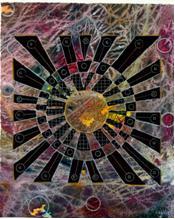 USA enjoyment scores, 95% confidence intervals
Men’s and women’s enjoyment of activities
Utility estimation: analysis strategy
Start with a “case=event” file…
…attach to each event of a particular activity type, aggregate estimates of total time devoted by diarist to that activity during the diary day…
…weight each event by its duration and…
…regress total time, total time squared, and controls onto measured enjoyment of the event.
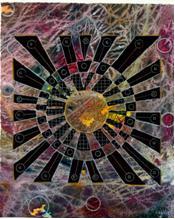 Utility from one type of activity 			
Eq 1)    eij = ajkX + bjtj +cjt2j

Marginal utility for an activity

			Eq 2)    δeij/δtj =bj+2cjtj
	


Total utility for the observation period

			Eq 3)     u = (∑1i∑1j dij.eij )/T

Where: 
eij  is the enjoyment rating of each diary event 
dij   is the duration of each event 
i  events in a continuous diary sequence 
j  exclusive categories of activity (eg “sleep”, “watching television”, “paid work”) 
X  a vector of k control variables 
tj  total all time devoted by diarist to activity j over the entire period.  
Estimate from j separate equations (one for each activity)
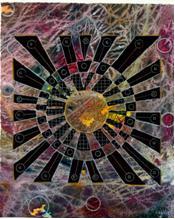 OLS regressions. Dependent : enjoyment ratings11 point ( 0-10) scale for US, 5 point (1-9) scale for UK, p<.05 in bold Other controls not shown: age, age sq, employed fulltime, has cores. partner, youngest child aged <5, youngest child aged 5-15, complete sec'ry ed, some tertiary educ, log hourly wage
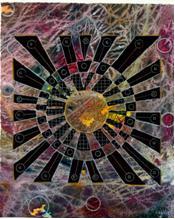 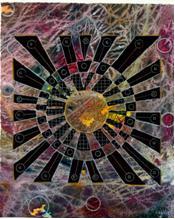 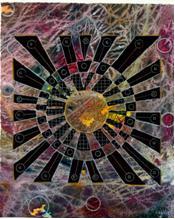 Correspondence in UK/US “marginal utility=0” points
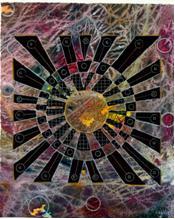 Counterfactual experiment
Estimate joint UK-US utility equations…
...standardise for each sex (mean=0,sd=1)...
…then use coefficients to impute aggregate utility for various MTUS surveys for a range of periods and nations.
Interpret result as answering:
“What would be the utility consequence if a population of Anglo-Americans had Nordic or Corporatist or Southern time budgets and other socio-demographic characteristics?”
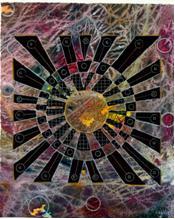 Multinational Time Use Study: 50 surveys, 20 countries, 550K days
National Time Value Accounts (GNU):  Nordic countries
National Time Value Accounts (GNU):  Corporatist countries
National Time Value Accounts (GNU):  Anglophone countries
National Time Value Accounts (GNU):  Southern countries
Different time-use patterns, different evolution of GNU
NORDIC:  above the mean GNU:  women rising substantially.
CORPORATIST:  both sexes converging on the mean.
ANGLOPHONE:  both sexes falling below the mean.
SOUTHERN:  men above the mean, women well below it.
Explanation?
Seems to be reasonably straightforward:

Growth in total work time in Anglo countries...
... shift from paid work to unpaid work.
Women in Southern countries left with disproportionate share of the unpaid work.
Women in the Nordic countries have smaller, fairer share of the unpaid work
Lesson for public policy:
Economic growth can reduce “objective happiness”

Shorter working hours, more (paid employment) childcare support to reduce unpaid work, fairer sharing between men and women could both encourage growth and increase happiness.
Summary
Difference between National Income and National Utility.
Both derived from time budget tables.
Utility measures derived from diaries.
Counterfactual utility analysis.
	→ Policy conclusions
References
J Gershuny 2000 Changing Times: Work and Leisure in Post Industrial Society,  Oxford: Oxford University Press.
J Gershuny 2012 “National Utility: measuring the enjoyment of activities” European Sociological Review  doi: 10.1093/esr/jcs077
Luisella Goldschmidt-Clermont, 1999  Households Non-SNA Production: Labour Time, Value of Labour and of Product, and Contribution to Extended Private Consumption. Review of Income and Wealth 45(4), 519-529. 
Holloway, Sue, Sandra Short & Sarah Tamplin. 2002. Household Satellite Account: (Experimental) Methodology. London, UK: Office for National Statistics.
Duncan Ironmonger,  1999 Counting Outputs, Capital Inputs and Caring Labor: Estimating Gross Household Product. Feminist Economics 2(3), 37-64.
Tom Juster and Frank Stafford 1984 (eds), Time, Goods and Well-Being, Ann Arbor:  Institute for Social Research.
Danny Kahneman 1999   “Objective Happiness” in Well-Being:  The Foundations of Hedonic Psychology eds DI Kahneman, E Diener  and N Schwarz, New York: Russel Sage Foundation, pp. 3-25. 
AB Krueger, D Kahneman, D Schkade, N Schwarz and AA Stone 2009 “National Time Accounting: The Currency of Life” in AB Krueger (ed) Measuring the Subjective Wellbeing of Nations: National Accounts of Time Use and Well-Being, University of Chicago Press/NBER, pp 9-81.